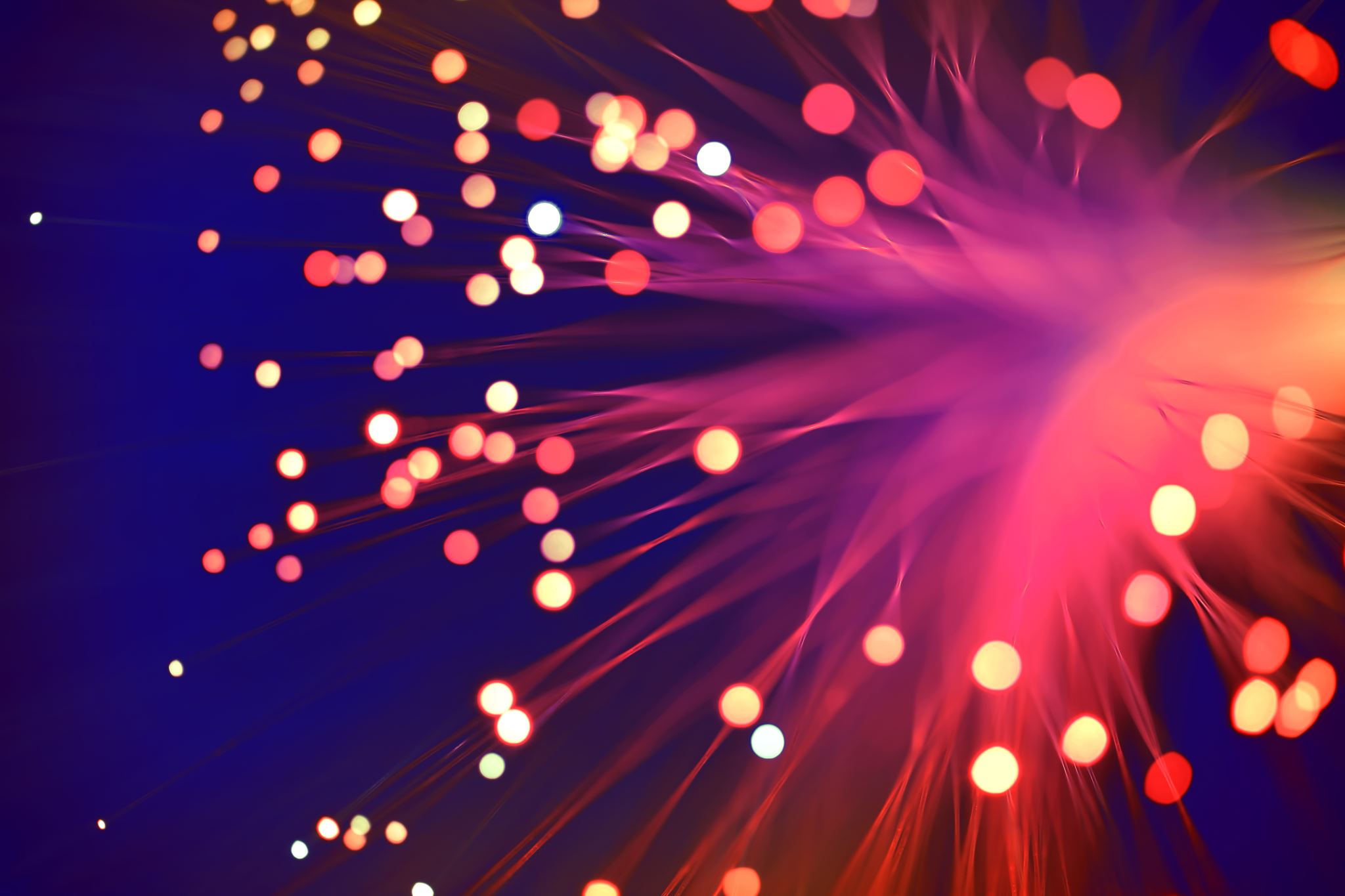 Beeldend
Les 5
Planning voor vandaag:
Welkom + A&A
Terugblik: Reflecteren
Opdracht druktechnieken 
Afsluiting
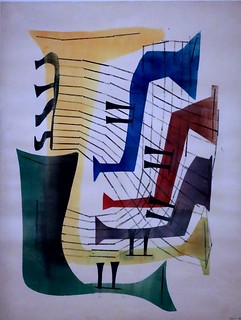 Deze foto van Onbekende auteur is gelicentieerd onder CC BY-SA-NC.
Doel van de opdracht:
Kennis maken met de druk techniek
Iets weten over Werkman
Overleggen
Samenwerken
Wie was Hendrik Werkman?
Klikken om tekst toe te voegen
Bekend als drukker van DE PLOEG.
De kunstenaarsvereniging die aan het begin van de 20e eeuw het culturele leven in Groningen opschudde.
Een kunstwerk van Werkman
Hij maakte veel gebruik van sjablonen.
Deze foto van Onbekende auteur is gelicentieerd onder CC BY-SA-NC.
OPDRACHT:DRUKTECHNIEKEN
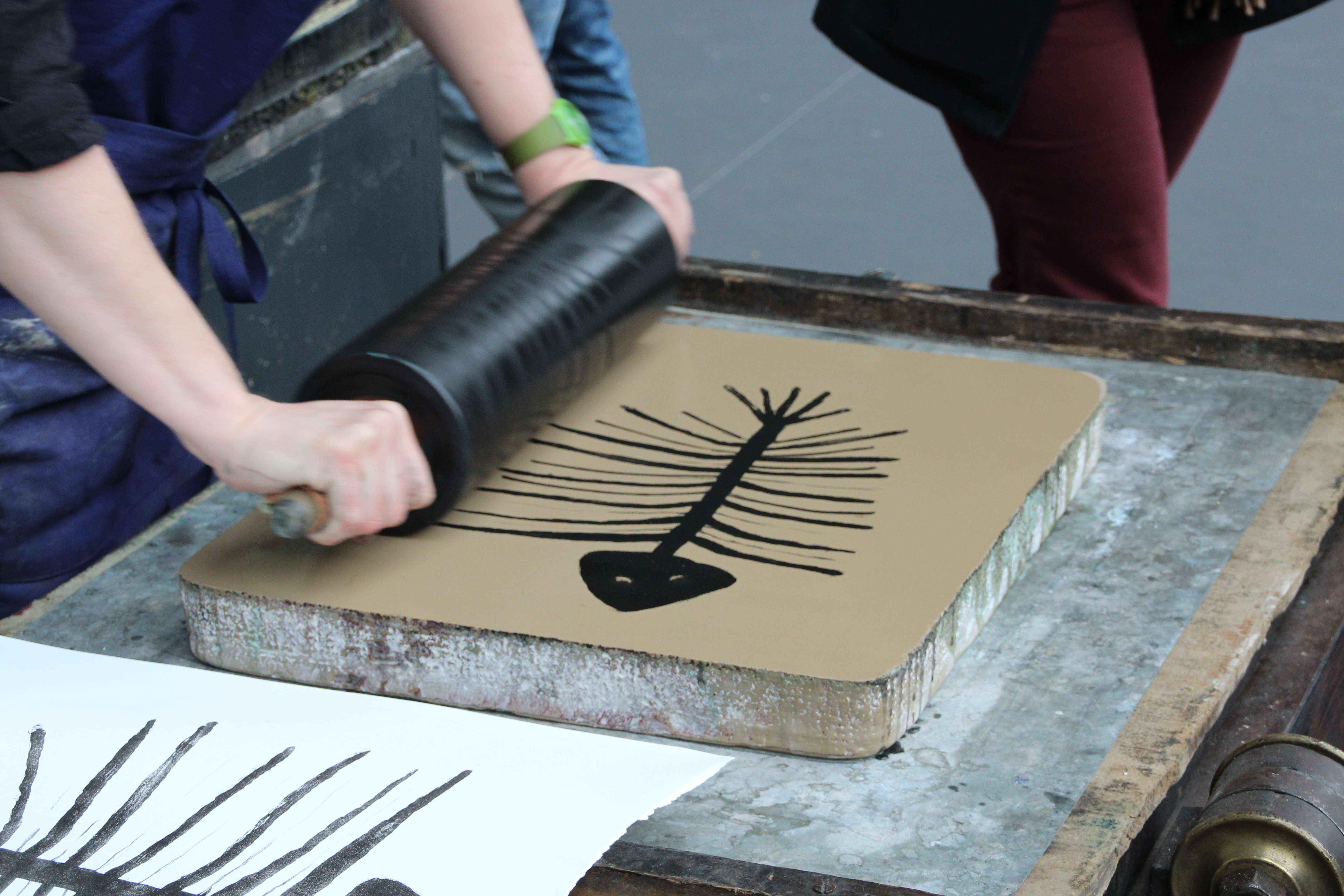 Deze foto van Onbekende auteur is gelicentieerd onder CC BY-SA.
WERKMAN CITY
ALS GROEP MAKEN WE EEN STAD PLUS BIJPASSENDE ACHTERGROND.i
Bedenk als groep een passende achtergrond
Twee personen uit de klas gaan deze maken met  sjablonen,inkt en rollers op een groot vel papier.
DE ANDEREN MAKEN EEN SJABLOON VAN EEN DROOMHUIS IN DE STAD
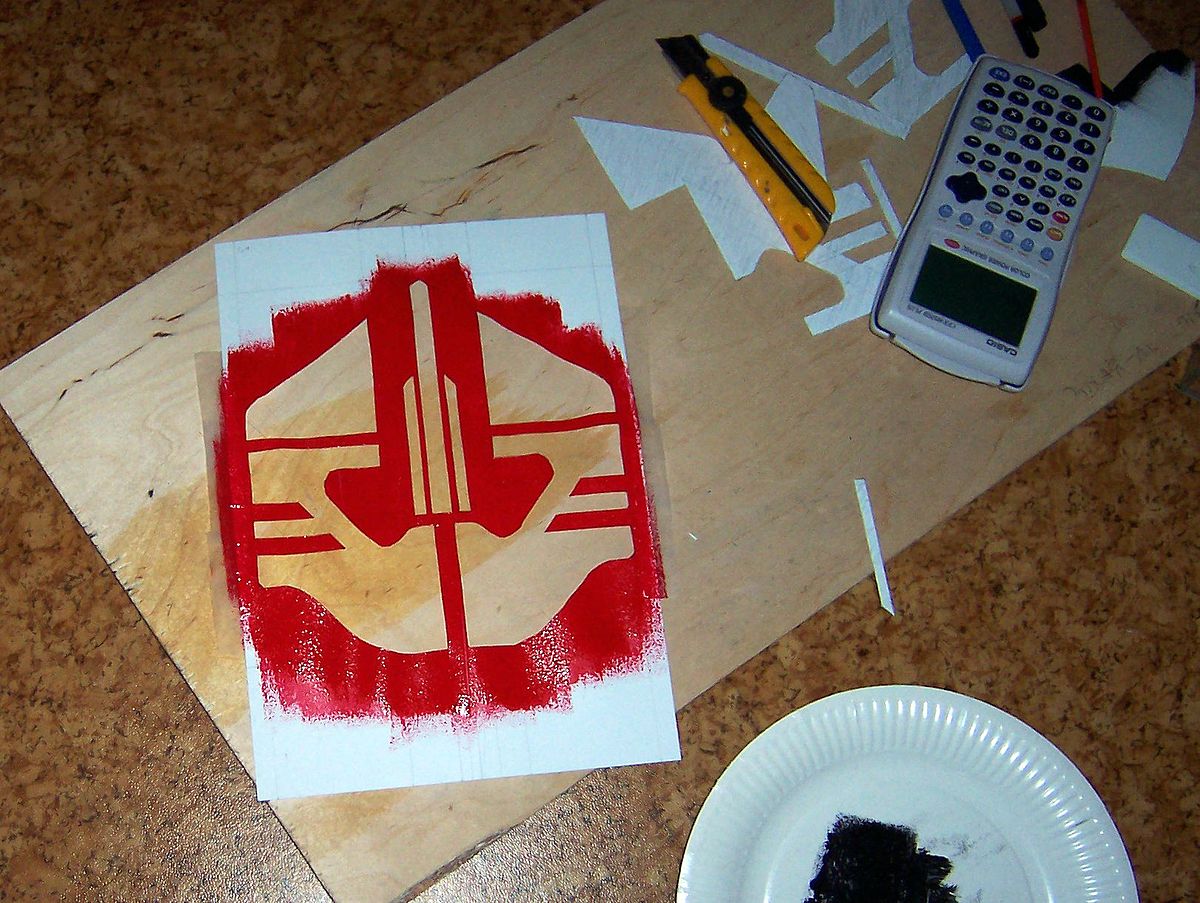 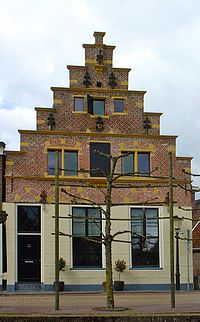 Deze foto van Onbekende auteur is gelicentieerd onder CC BY-SA.
Deze foto van Onbekende auteur is gelicentieerd onder CC BY-SA.
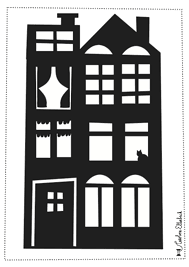 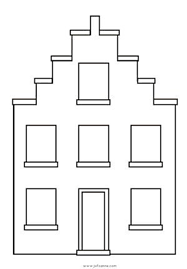 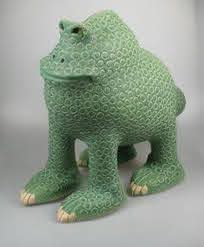 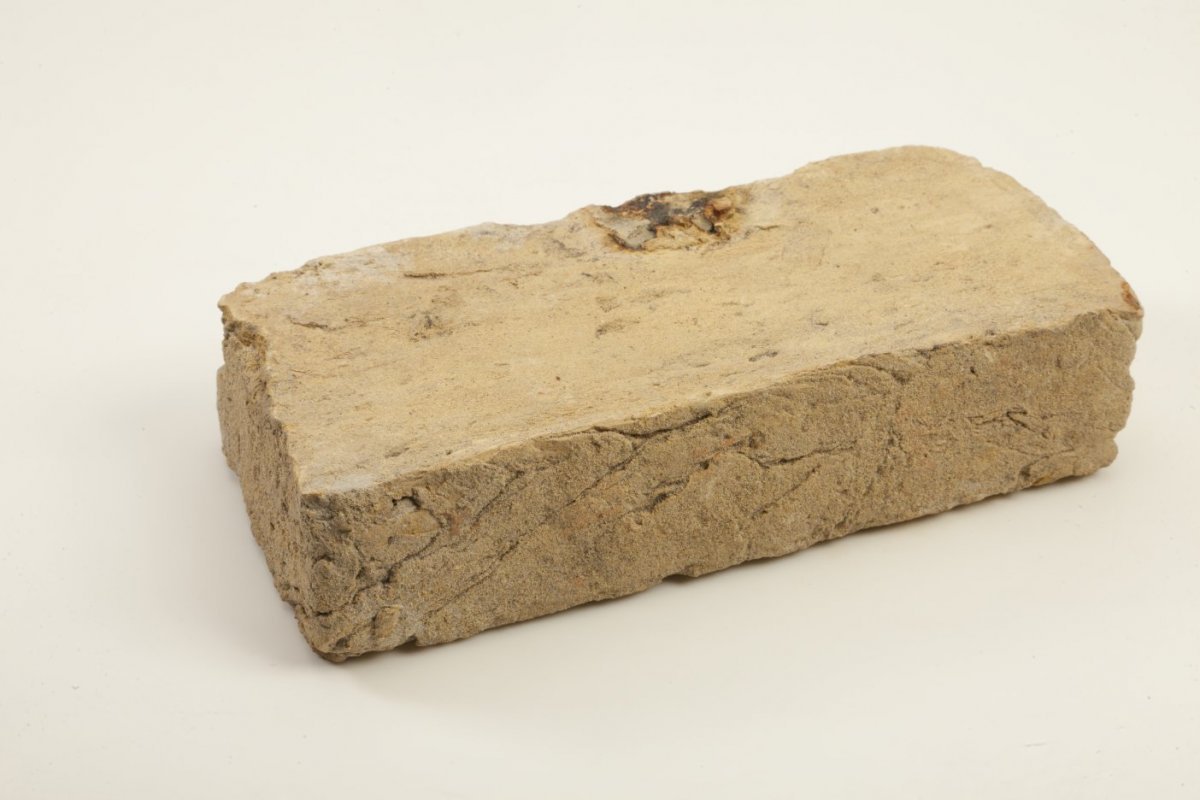 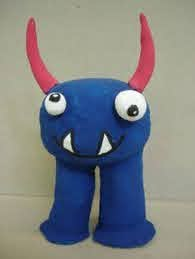 Inspiratie
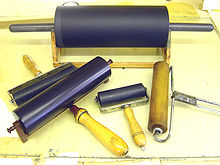 Deze foto van Onbekende auteur is gelicentieerd onder CC BY-SA.
Gebruik inkt en rollers
Laatste15 minuten:
Alle panden komen nu op de achtergrond dmv met inkt  ingerolde sjablonen sommmige sjablonen worden meerdere keren afgedrukt..
NABESPREKEN
Veel Plezier!
REFLECTEREN
STILSTAAN BIJ HANDELEN
KIJKEN NAAR JE EIGEN GEDRAG
Reflectie verslag
Wat heb je vandaag gedaan?
Wat vond ik er van?
Wat  deed het met mij?
Hoe komt dat?
Wat ga ik de volgende keer onthouden of anders doen?